Microbiology Plate Rounds
Session 5
Poll Test Run
Text HELENTSAI677 to 22333 to join Polls
Poll Test Run
MALDI-ToF identifies S. aureus in a positive blood culture. To distinguish if the isolate is MSSA versus MRSA, the microbiology lab performs disk diffusion testing with which antibiotic?

a. Vancomycin
b. Cefoxitin
c. Oxacillin
d. Methicillin
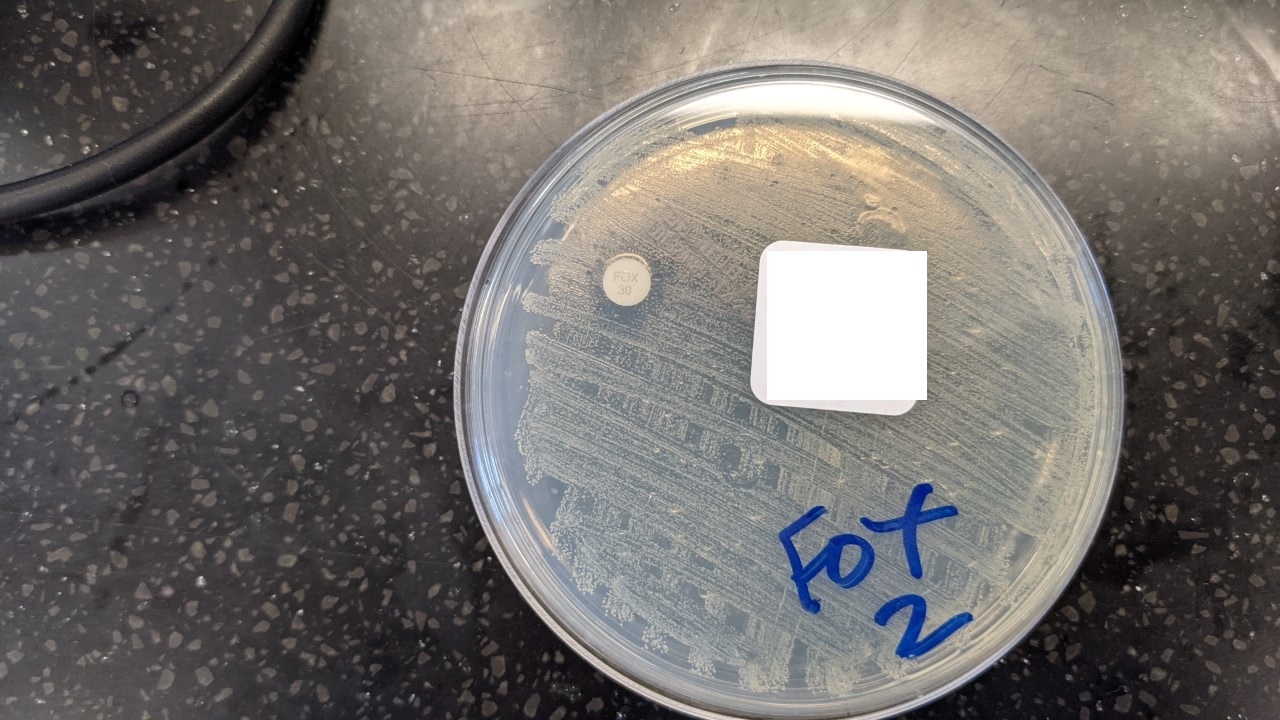 Impregnated disc with…
Poll Test Run
MALDI-ToF identifies S. aureus in a positive blood culture. To distinguish if the isolate is MSSA versus MRSA, the microbiology lab performs disk diffusion testing with which antibiotic?

a. Vancomycin
b. Cefoxitin
c. Oxacillin
d. Methicillin
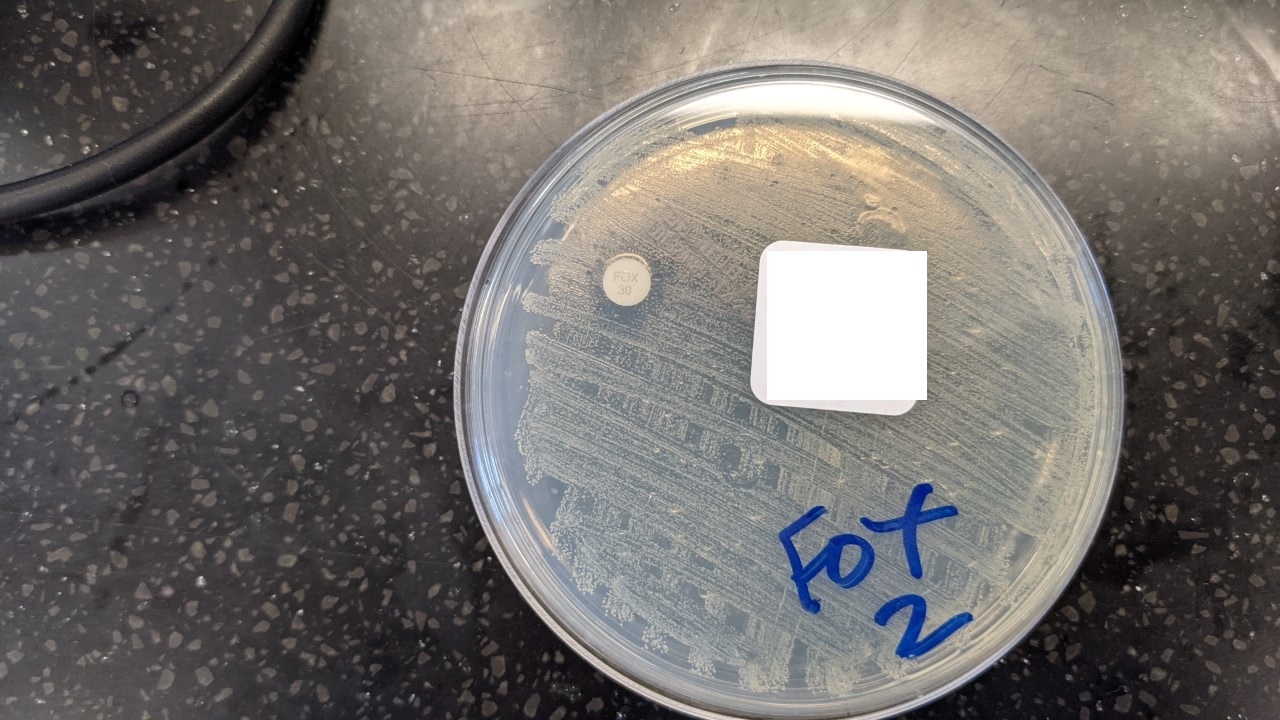 Impregnated disc with…
Agenda: susceptibility testing (bacteria)
Disk diffusion testing (Kirby Bauer)

Broth Microdilution
       *Agar microdilution to be discussed with anaerobes

Automated susceptibility testing

Manual gradient diffusion method (Etest)

ESBL/AmpC resistance

Beta-lactamase testing
Poll #1
Which is the standard agar used to perform disk diffusion testing (for non-fastidious organisms)?

a. Blood agar

b. CNA (Columbia – Naladixic Acid) agar 

c. Mueller-Hinton agar

d. MacConkey agar
Poll #1
Which is the standard agar used to perform disk diffusion testing (for non-fastidious organisms)?

a. Blood agar

b. CNA (Columbia – Naladixic Acid) agar 

c. Mueller-Hinton agar

d. MacConkey agar
Disk Diffusion Testing (Kirby Bauer)
Performed on Mueller Hinton Agar (MHA)


Kirby Bauer disk diffusion and broth microdilution are two reference methods for aerobic bacteria (other methods are approved but not considered reference standards)
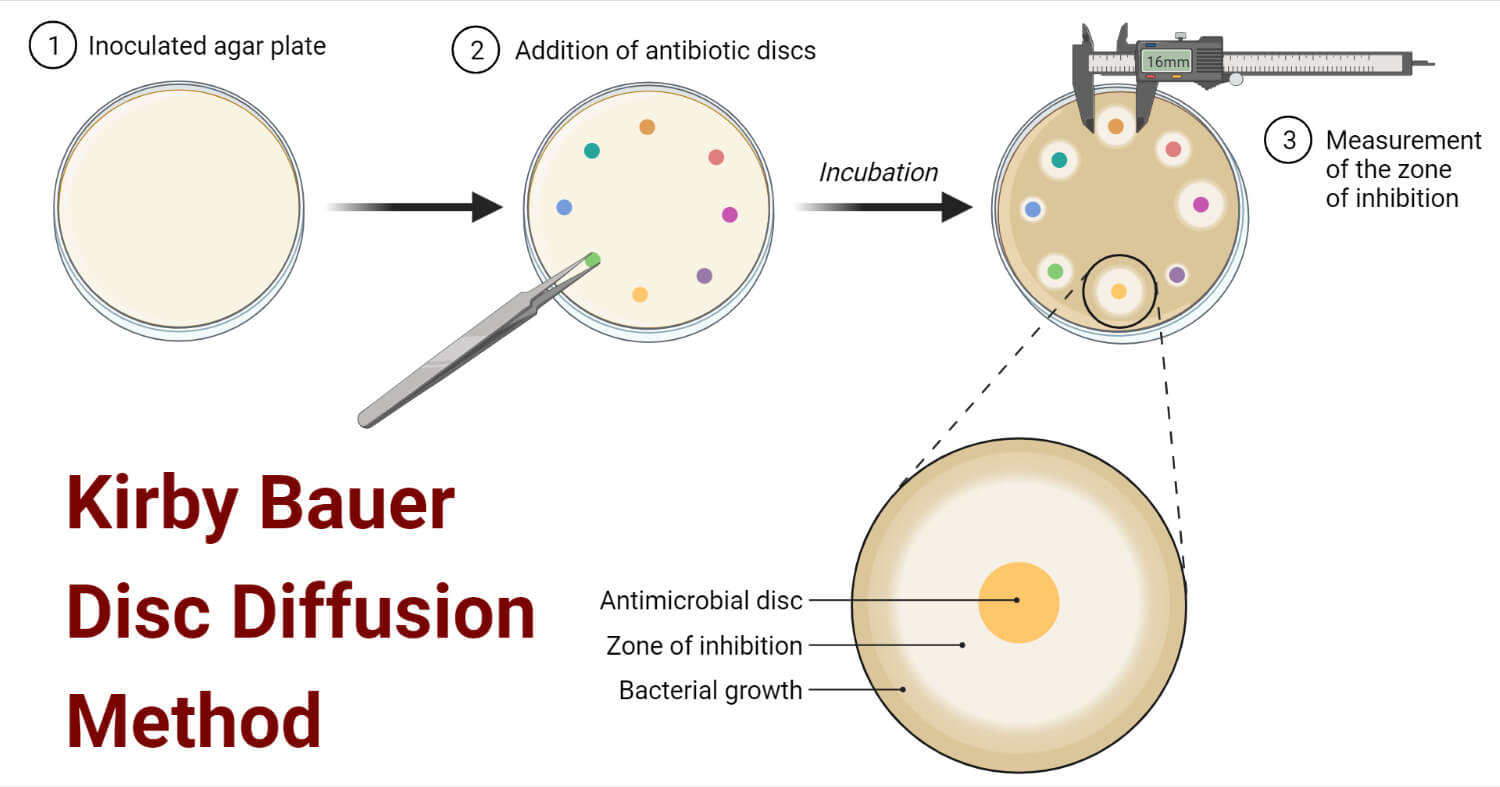 Disk Diffusion Testing (Kirby Bauer)
Procedure: 
Standard organism inoculum onto plate (0.5 McFarland standard from direct colony suspension)

Commercially available 6 mm filter paper disks impregnated with antimicrobial agents are applied to the surface of the agar plate

Incubate x 18-24 hrs

Measure zone of inhibition

Interpret zone of inhibition as S/R/I using CLSI, FDA, EUCAST guidelines
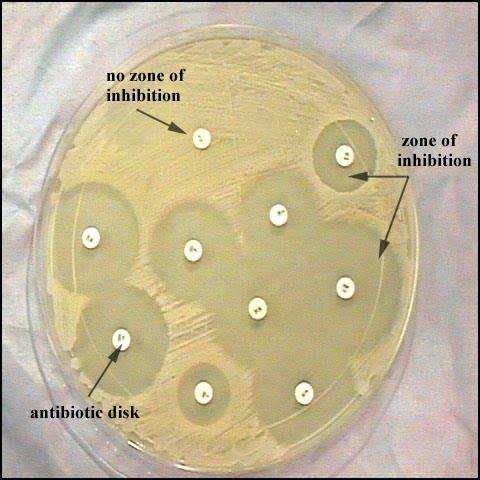 Disk Diffusion Testing (Kirby Bauer)
For fastidious organisms (Haemophilius spp, N. meningitidis, S. pneumoniae) supplemental media used

Standardization is crucial: agar, colony inoculation, disks
Colonies must be from fresh culture (< 24 hrs) – ie. cannot add on antibiotic testing to 3 day old isolate

Does NOT provide quantitative data (reported as susceptible, intermediate, resistant compared to established guidelines)

Advantages:  Simple to perform, reproducible, inexpensive
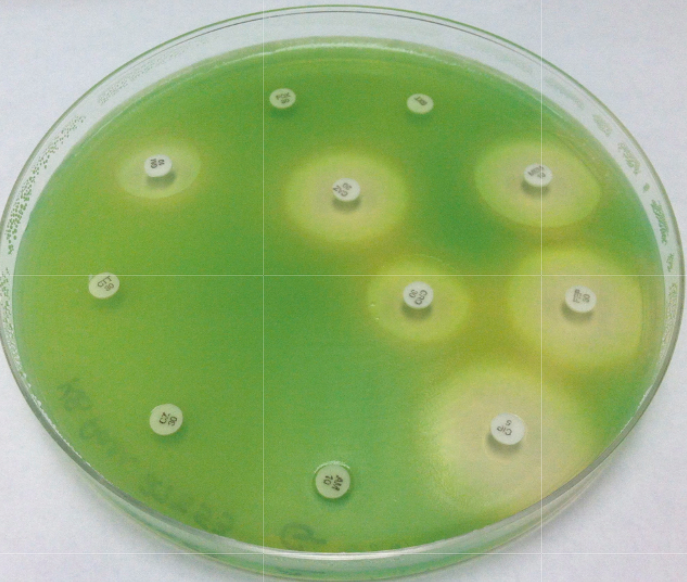 Minimum Inhibitory Concentration
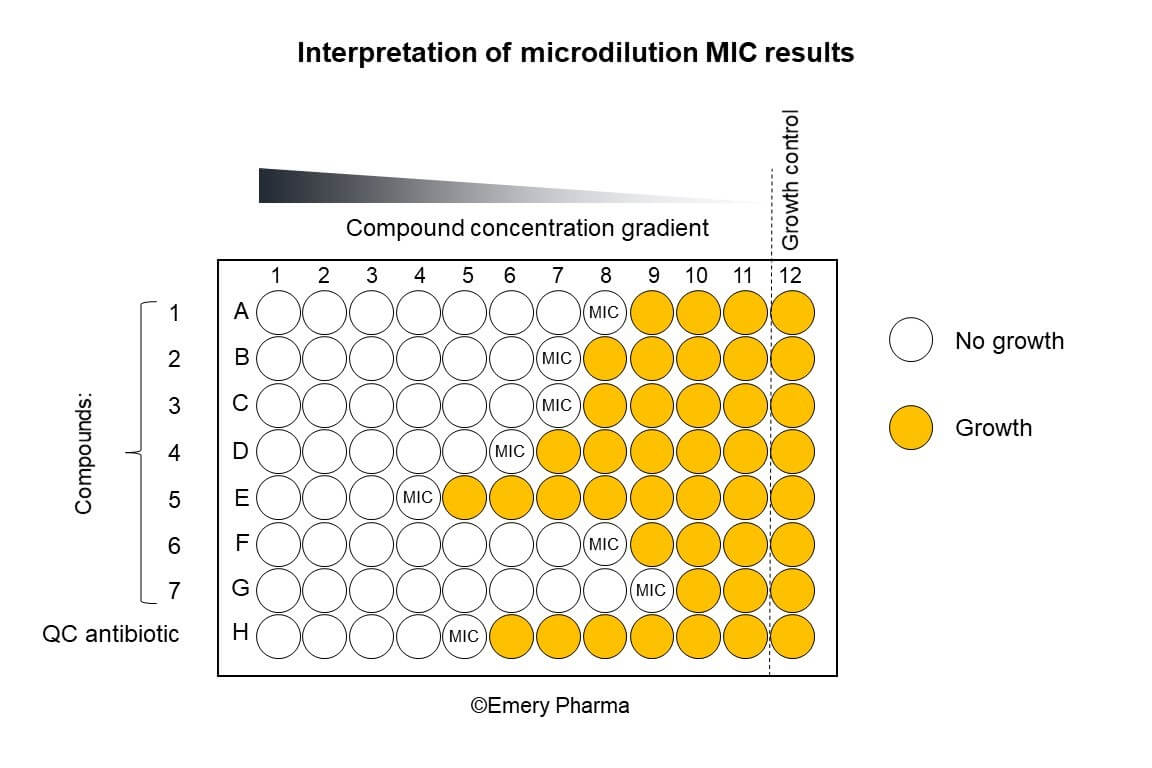 Definition: lowest concentration of an antimicrobial agent that inhibits the growth of bacteria

Compare to established concentration breakpoints for a given organism, antibiotic, and site of infection to define susceptible or resistant

The standard MIC reporting error is plus or minus one doubling dilution.

Refer to CLSI guidelines for most up to date recommendations
Broth Microdilution
Gold standard

How it works:
Antimicrobials are prepared in two-fold dilutions in a 96 well plate
Value reported/read is MIC

Cons: 
Requires a large volume of reagants
Tedious dilution steps
Chances for cross-contamination or bacterial incompatibility of growth
Requires maintenance of optimum testing parameters (ie. temp, length of incubation)
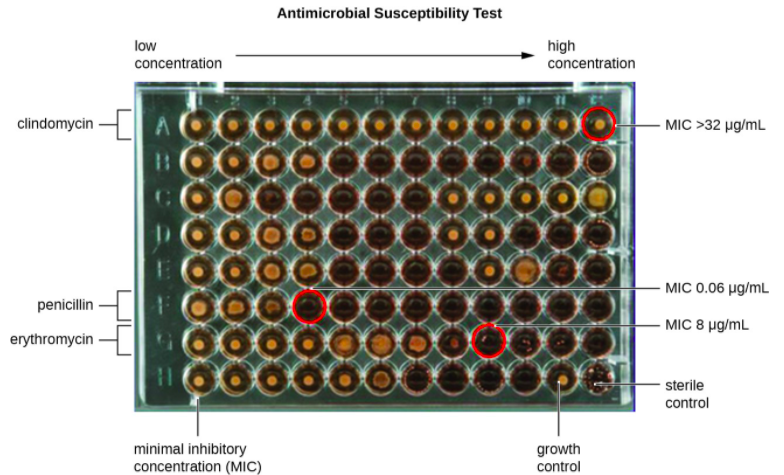 Automated Susceptibility Testing
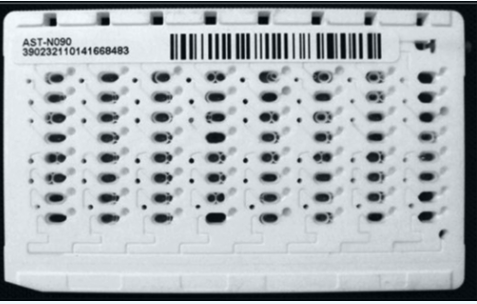 Replicate manual methods 

May or may not contain two-fold dilutions of antimicrobials

Instruments: Vitek2, BD Phoenix, MicroScan

How it works:
1. Introduction of bacterial suspension into pre-formulated panels of antibiotics

2. Panels are incubated 

3. Inhibition of bacterial growth by antibiotic measured by turbidity or fluorescence

4. Reports susceptibility based on MIC
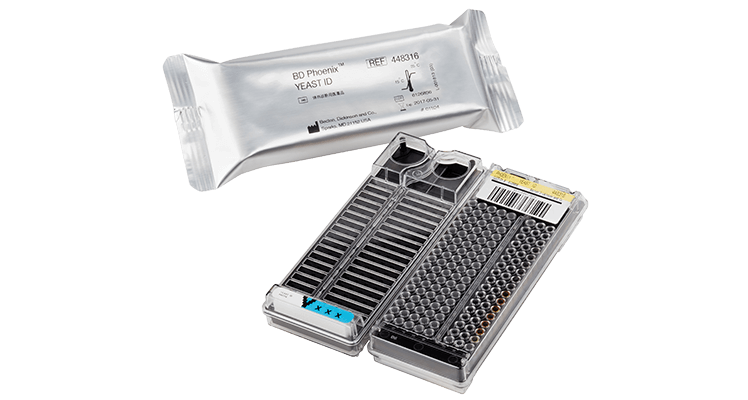 Automated Susceptibility Testing
Advantages:
Rapid turn around time
Highly reproducible
Ability to retain and analyze a large amount of susceptibility data

Disadvantages:
High cost
Cannot test all encountered pathogens
Does not reflect recent updates in breakpoints or contain new drugs (until company updates panels or system)
Problems with unusual resistance phenotypes
Manual gradient diffusion method (Etest)
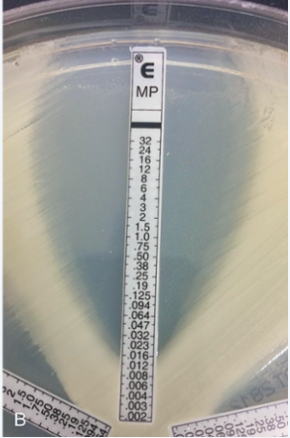 Hybrid between disk diffusion and broth microdilution

How it works:
 Lawn of isolate on MHA agar

 Plastic strips (sprayed with an antimicrobial gradient) placed on agar

 Drugs diffuse through agar

 MIC is the value where ellipse intersects   the strip

 MIC compared to established CLSI MIC breakpoints to determine S/I/R
*
Manual gradient diffusion method (Etest)
Advantages:  
Simple and easy to perform
Can be used for anaerobes


Disadvantages: 
More expensive
Potential reader variability
MIC intersection affected by colony density, inoculation technique, requires stability of antibiotic gradient
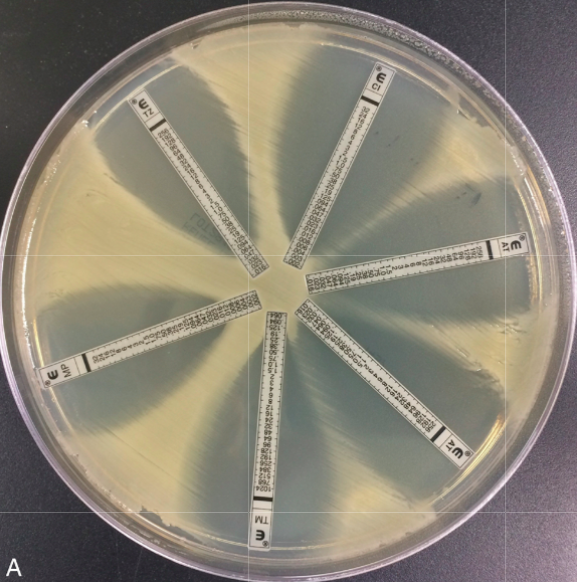 Poll #2
Which of the following methods report susceptibilities based on minimum inhibitory concentrations?


a. 	Disk diffusion testing

b. 	Manual broth microdilution

c. 	Etest

d. 	A and C

e. 	B and C
Poll #2
Which of the following methods report susceptibilities based on minimum inhibitory concentrations?


a. 	Disk diffusion testing

b. 	Manual broth microdilution

c. 	Etest

d. 	A and C

e. 	B and C
Reports S/R/I based on zone of inhibition
Reports MIC (labor intensive), automated susceptibility testing also report MICs
Reports MICs
Poll #3
A blood culture growing E. coli has the following susceptibility pattern. What is the most likely mechanism of resistance?


AmpC beta lactamase

b.  Alteration in PBP2a encoded by mecA gene

c.  Extended spectrum beta lactamase
E. coli
      Pip-tazo: resistant
      Cefoxitin: susceptible
      Ceftriaxone: resistant
      Cefepime: resistant 
      Meropenem: susceptible
[Speaker Notes: Inhibitors - clavulanate, sulbactam, tazobactam and avibactam, relebactam, vaborbactam
Newer inhibitors – avibactam, relebactam, vaborbactam efficiently inhibit class C enzymes but not ESBLs]
Poll #3
A blood culture growing E. coli has the following susceptibility pattern. What is the most likely mechanism of resistance?


AmpC beta lactamase

b.  Alteration in PBP2a encoded by mecA gene

c.  Extended spectrum beta lactamase
E. coli
Pip-tazo: resistant
Cefoxitin: susceptible
Ceftriaxone: resistant
Cefepime: resistant 
Meropenem: susceptible
Poll #4
The patient is started on cefoxitin by the primary team . Do you recommend…

Continue cefoxitin

b.   Change to meropenem
E. coli
      Pip-tazo: resistant
      Cefoxitin: susceptible
      Ceftriaxone: resistant
      Cefepime: resistant 
      Meropenem: susceptible
*
Cephamycins can demonstrate 
     in-vitro activity against ESBL    
     Enterobacteriaceae isolates
This distinguishes ESBL resistance from AmpC resistance
Clinical data for use of cephamycins for ESBL infections is scarce
Case
67 yo man with pre-DM transferred from OSH for R knee pain, erythema and swelling and neck pain

MRI c-spine: C5-C6 discitis/OM with pre-vertebral soft tissue enhancement and thickening consistent with phlegmon

R knee arthrocentesis 
38,750 WBC (72% PMNs)
Synovial culture (at OSH)
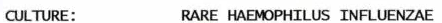 Poll #5
The primary team wants to know the susceptibilities for H. influenzae. What would you ask the outside lab about this isolate? 



a. Was the isolate penicillin susceptible?

b. What was the isolate’s MIC to ceftriaxone?

c. Was the isolate tested for beta lactamase production?

d. Was it non-typable or typable H. influenzae?
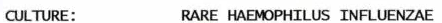 Poll #5
The primary team wants to know the susceptibilities for H. influenzae. What would you ask the outside lab about this isolate? 



a. Was the isolate penicillin susceptible?

b. What was the isolate’s MIC to ceftriaxone?

c. Was the isolate tested for beta lactamase production?

d. Was it non-typable or typable H. influenzae?
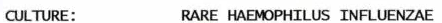 β-lactamase testing
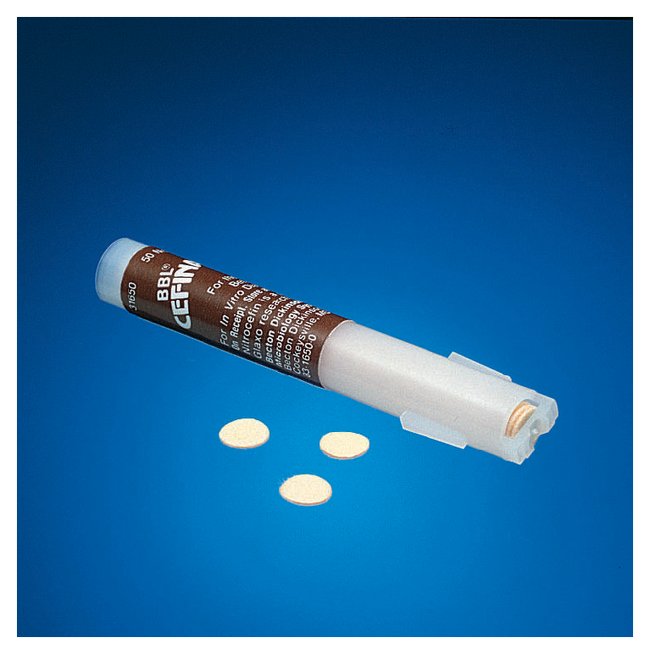 Cefinase disc: impregnated with chromogenic cephalosporin (nitrocefin)

Smear colonies onto cefinase disc

Yellow → red color change if β-lactam ring is hydrolyzed by a β-lactamase  (*color change does not usually develop over the entire disc)
Clinical significance for H. influenzae
(+) beta lactamase	
       R: ampicillin
	S: cephalosporins

(-) beta lactamase imply but do not 
     guarantee ampicillin susceptibility
Presence of β-lactamase
No β-lactamase
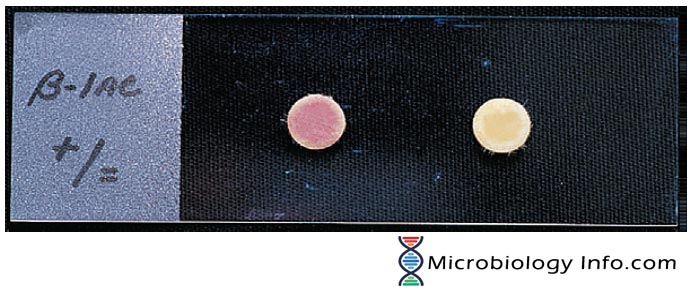 Poll #6
Beta-lactamase testing is not reliable for which of the following organisms below?


	a. H. influenzae 
	
	b. Fusobacterium necrophorum

	c. Neisseria gonorrheae

	d. Enterobacterales
Poll #6
Beta-lactamase testing is not reliable for which of the following organisms below?


	a. H. influenzae 
	
	b. Fusobacterium necrophorum

	c. Neisseria gonorrheae

	d. Enterobacterales
Poll #6
Beta-lactamase testing is not reliable for which of the following organisms below?


	a. H. influenzae 
	
	b. Fusobacterium necrophorum

	c. Neisseria gonorrheae

	d. Enterobacterales
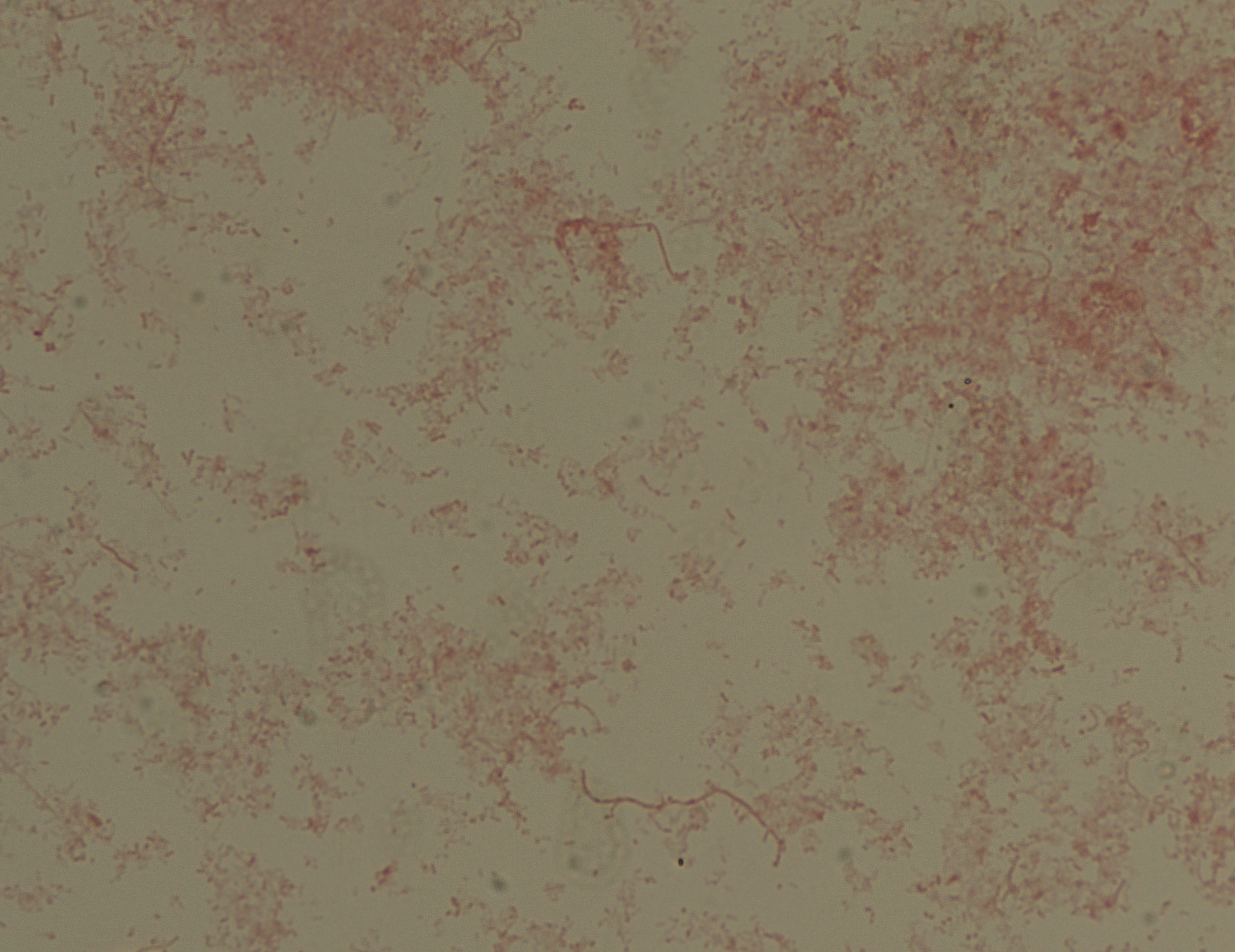 Pleomorphic, long gram negative, bacilli

Filamentous – rod like forms with round or tapered ends

Associated with Lemierre’s syndrome
β-lactamase testing
Test is efficacious for predicting β-lactamase only for the following organisms:
Neisseria gonorrhoeae
H. influenzae (parainfluenzae)
M. catarrhalis (and Eikenella)
Staphylococci spp
Enterococci spp
Certain anaerobic bacteria
 
β-lactamase test not accurate for Enterobacterales 

Interpretation of β-lactamase for anaerobic bacteria: 
(+)
Probable identification is Bacteroides species
Probably resistant to cephalosporins including cefotaxime and rarely cefoxitin
(-): beware isolates may be resistant to βlactams by other mechanisms
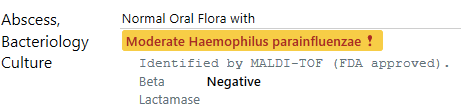 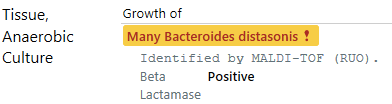 Take Home Points
Kirby-Bauer (disk diffusion), broth microdilution, automated susceptibility testing, and Etests are phenotypic methods for antimicrobial susceptibility testing
Broth microdilution, automated testing, and Etests report MIC
Disk diffusion tests report zone of inhibition 


Beta-lactamase testing performed on organisms including H. influenzae and certain anaerobes to detect presence/absence of beta lactamase